Predictors of Rehospitalization Following Transcatheter Aortic Valve Replacement: Results from the CoreValve US Trial Program
James B. Hermiller Jr, MD, Sina Moainie, MD, Steven J. Yakubov, MD, Michael J. Reardon, MD, Stan Chetcuti, MD, G. Michael Deeb, MD, J. Kevin Harrison, MD and Jeffrey J. Popma For the CoreValve US Investigators
TCT2016
Presenter Disclosure Information
Dr. Hermiller serves:

As a Medtronic Faculty Educator
Medtronic personnel performed all statistical analyses and verified the accuracy of the data, and assisted in the graphical display of the data presented.
2
TCT2016
Background
TAVR patients with multiple comorbidities experience frequent readmissions following the index hospitalization.
As the patient population recommended for TAVR is broadened, the importance of quality measures, e.g. 30-day rehospitalization rates, will grow. 
Discharge planning has been shown to reduce readmissions.
Defining predictors of readmission following TAVR could facilitate allocation of pre- and post-discharge care and follow-up resources.
Nombelo-Franco L, et al. JACC Cardiovasc Interv 2015; 8:1748-57. Naylor MD, et al. JAMA  1999; 281:613-20.Auerbach AD, et al. JAMA Intern Med 2016; ;176:484-49. Chandrasekhar J, Mehran R. Cath Cardiovasc Interv 2016; 87:143-144.
3
TCT2016
Objective
To identify predictors of aortic valve-related hospitalizations (AVH) following self-expanding TAVR to augment discharge and follow-up planning to potentially prevent readmissions.
4
TCT2016
Definitions
AVH was a non-elective hospital admission for AV disease-related signs and symptoms resulting in at least a 2-night stay.
Signs& Symptoms of AVDAV dysfunction – dyspnea, shortness of breath
Exercise intolerance
Dizziness/ syncope
Chest pain
Worsening heart failure
Volume overload
5
TCT2016
Methods
The analysis population comprised 3595 patients discharged following TAVR in the CoreValve US ER and HR Pivotal Trial & Continued Access Study.
An independent CEC adjudicated the cause for AV rehospitalizations. 
Early AVH = ≤ 30 days after discharge
Late AVH  = 31 to 365 days after discharge
Identified baseline characteristics, medical history, cardiac history,  frailties, and disabilities and post–TAVR variables based on clinical judgment.
Univariable predictors with P ≤ 0.05 were entered into the multivariable model. Stepwise threshold for entry and exit was 0.10.
6
[Speaker Notes: If the reason for hospitalization could not be determined, it was conservatively counted as being related to the signs and symptoms of AV disease.]
TCT2016
Tested Variables
Demographics/Medical History
Cardiac History
Frailty/Disability
Procedural/Discharge
Age
Sex
BMI
Diabetes
Smoking
NIHSS
CVD/ CVA
PVD
STS severe lung disease
Hypertension
Prior TIA
STS Score >7%
Severe Charlston score
Cardiac surgery
CABG
PPI/ICD
AF/AFL
BAV
Angina
CAD
Grade III/IV LVDD
NYHA III/IV
MMSE > 24
Weight loss
Recent falls
Home O2
Albumin <3.3 g/ dL
5M gait speed >6 s
≥ 2 Katz ADL
Assisted living
Femoral access
AKI
Major vasc comp
LTD/major bleeding
New pacemaker
Dsch hemodynamics
Dsch SCr >2mg/dL
Dsch Hgb <8 g/dL
Discharged to home
Length of stay
7
TCT2016
RESULTS
8
TCT2016
Baseline Characteristics
9
TCT2016
AV Disease-Related Rehospitalizations
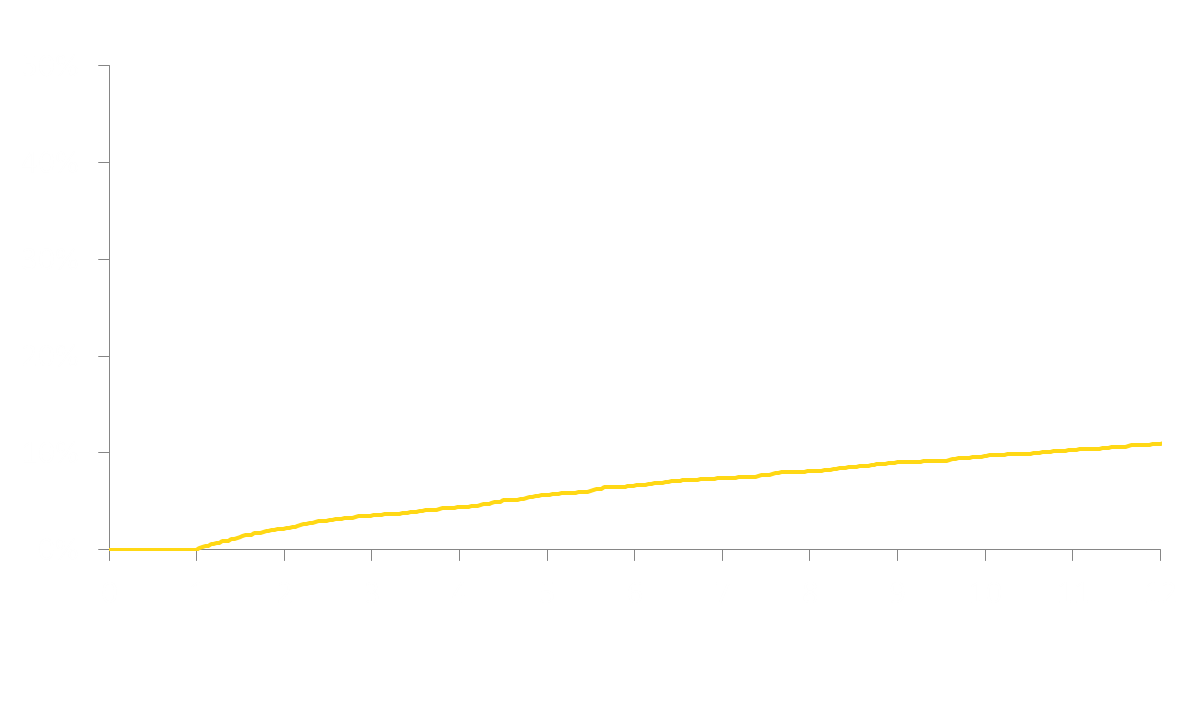 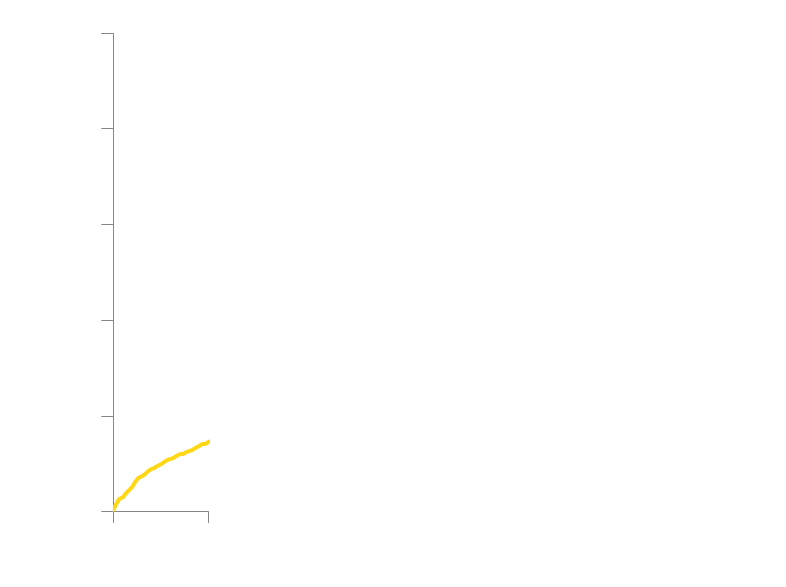 AV-Disease-Related Rehospitalizations (%)
7.3
11.0
Months Post Discharge
10
TCT2016
Multivariable Predictors of Early AVH
0.50
1.00
1.50
2.00
2.50
3.00
3.50
4.00
11
TCT2016
Multivariable Predictors of Late AVH
0.50
1.00
1.50
2.00
2.50
3.00
3.50
*Life-threatening disabling or major bleeding during index hospitalization
12
[Speaker Notes: Discharge SCr > 2 mg/dL]
TCT2016
Limitations
Retrospective post-hoc analysis
Only evaluated AV disease-related readmissions 
Analysis based only on first rehospitalization
13
TCT2016
Conclusions
Patients with severe HF symptoms, on chronic O2, and not discharged home are more likely to be readmitted early after TAVR. 
The risk of late AVH was more likely to be due to comorbidities.
Reducing procedural complications, e.g. AKI, residual AR and bleeding events may reduce the risk of readmission.
Identifying those at highest risk for readmission may help triage the intensity of resources needed for post-discharge care.
14
[Speaker Notes: “trigger more aggressive follow-up]